Telescopic Astronomy To Microscopic Biology
by David Lee Burris
Different Cosmologies
POWERS OF 10
ZOOM
FROM MICRO TO MACRO COSMOS
.
This is a trip at high speed, jumping distances by a factor of 10.
We’ll start with 100 (equivalent  to 1 meter), and will increase the size by a factor of 10, or 101 (10 meters), 102 (10x10 = 100 meters,  103 (10x10x10 = 1,000 meters), 104 (10x10x10x10 = 10,000 meters), so on, until we reach the limit of our imagination in the direction of the macro cosmos.
Later we’ll return, a little faster, back to the point where we started & continue our trip in the opposite direction reducing distances of  travel by factors of 10 into the micro cosmos.
We will observe the constancy of the laws of the universe  ...
BON VOYAGE!
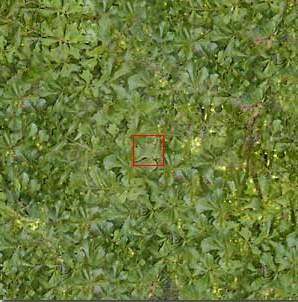 100
1 meter
Distance to a bunch of leaves in the garden
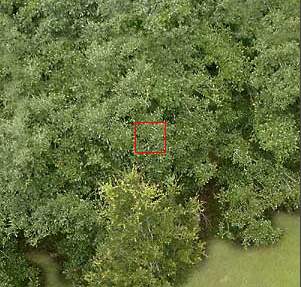 101 
10 meters
Starting our trip upwards ....  We can see the foliage.
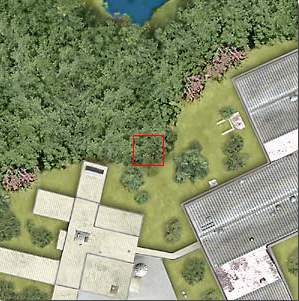 102
100 meters
At this distance we can see the limits of the forest and the edifications
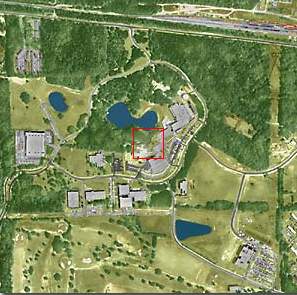 103
1 km
We will pass from meters to kilometers..
Now it is possible to jump with a parachute ...
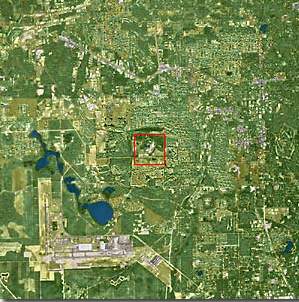 104
10 km
The city could be observed but we really can’t see the houses
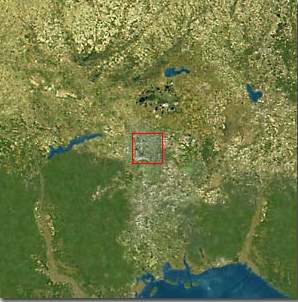 105
100 km
At this height, the state  of Flórida - USA, is just coming into view ...
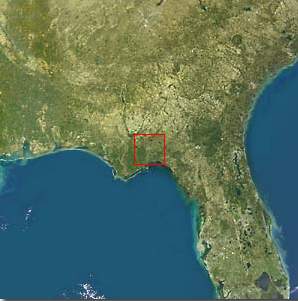 106
1,000 km
Typical sight from a satellite
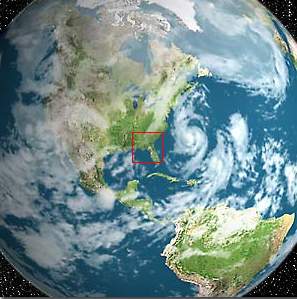 107
10,000 km
The northern hemisphere of Earth, and part of South America
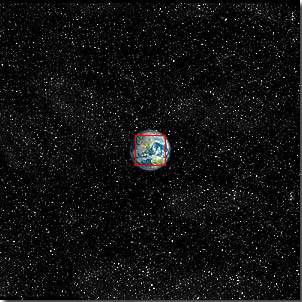 108
100,000 km
The Earth starts looking small...
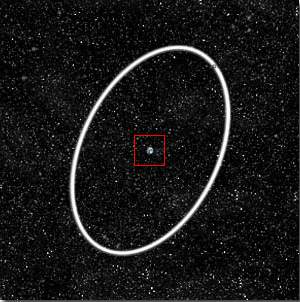 109
1 Millión km
The Earth and the Moon’s órbit in white....
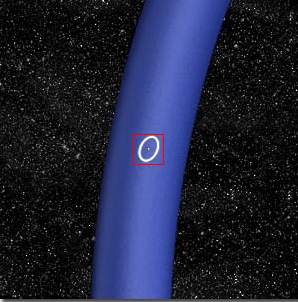 1010 
10 Million km
Part of the Earth’s Orbit in blue
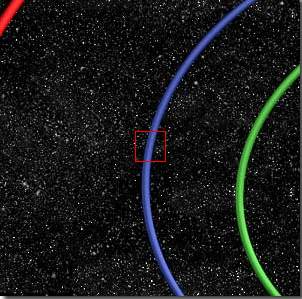 1011
100 Million km
Órbits of: Venus and Earth...
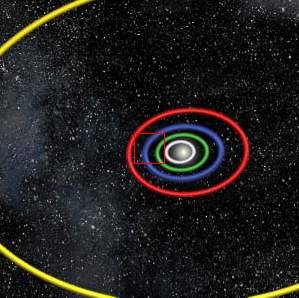 1012 
1 Billión km
Órbits of: Mercury, Venus, Earth, Mars and Júpiter.
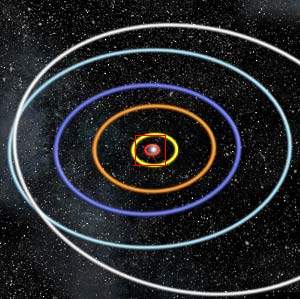 1013
10 Billion km
At this height of our trip, we could observe the Solar System and the orbits of the planets
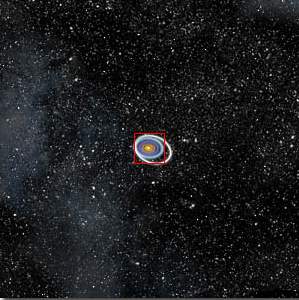 1014 
100 Billion km
The Solar System starts looking small...
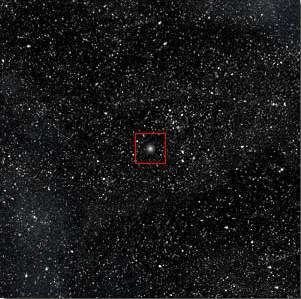 1015
1 Trillión km
The Sun now is a small star in the middle of thousands of stars...
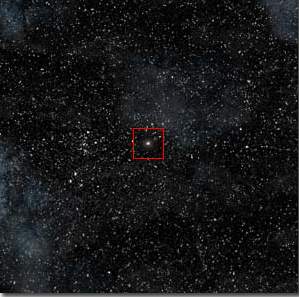 1016
1 light-year
At one light-year the little Sun star is very small
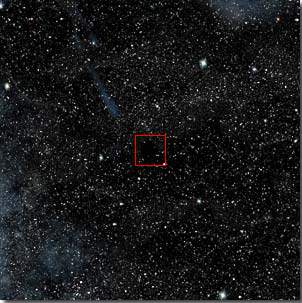 1017
10 light-years
Here we will see nothing in the infinity....
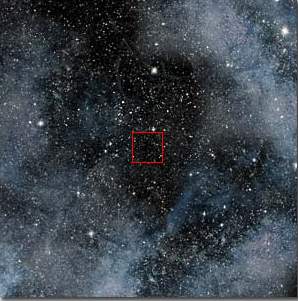 1018
100 light-years
“Nothing” Only stars and Nebulae...
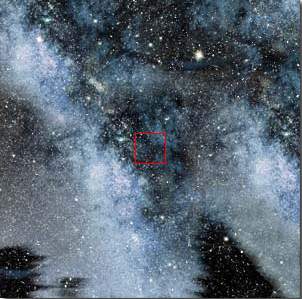 1019
1,000 light-years
At this distance we are travelling in the Via-Láctea (Milky Way), our galaxy.
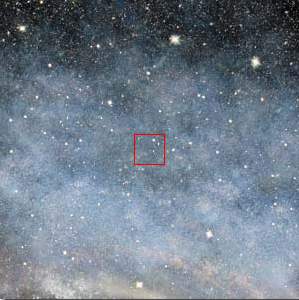 1020
10,000 light-years
We continue our travel inside the Via-Láctea (Milky Way)
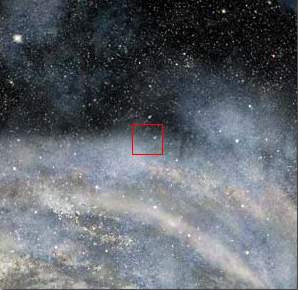 1021
100,000 light-years
We begin reaching the periphery of the Via-Láctea(Milky Way)
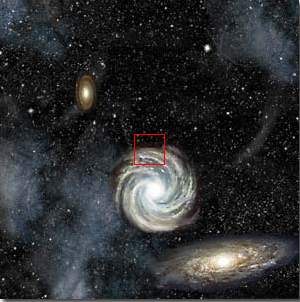 1022
1 Millión light-years
At this tremendous distance we can see the entire Via-Láctea (Milky Way) & other galáxies as well ...
1023 - 10 Million light-years
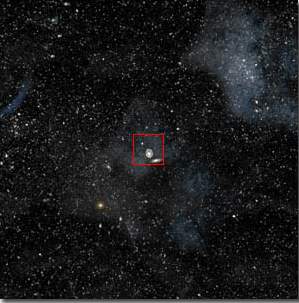 From this distance, all the galaxies look small with immense empty spaces in between.The same laws are ruling all bodies of the Universe. We could continue traveling upwards with our imagination, but now let’s return home quickly
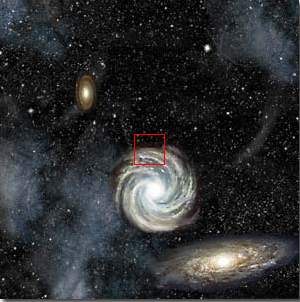 1022
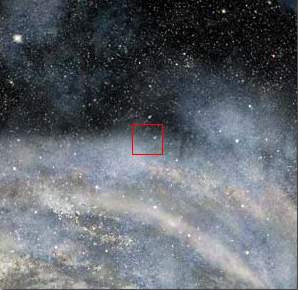 1021
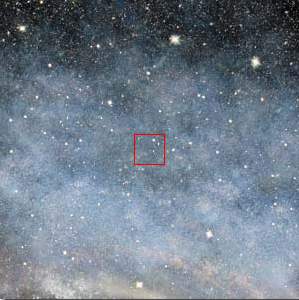 1020
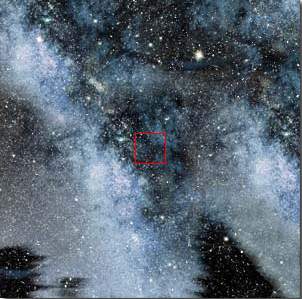 1019
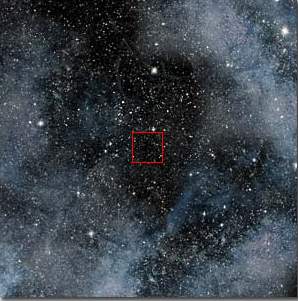 1018
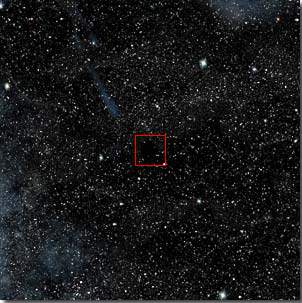 1017
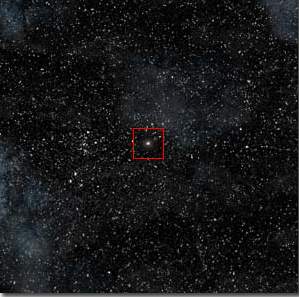 1016
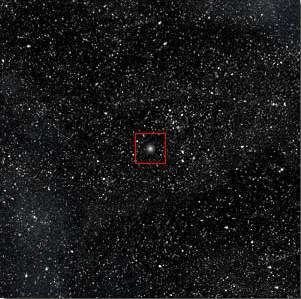 1015
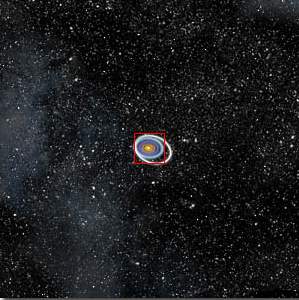 1014
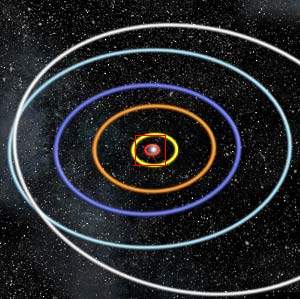 1013
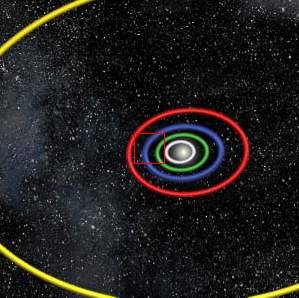 1012
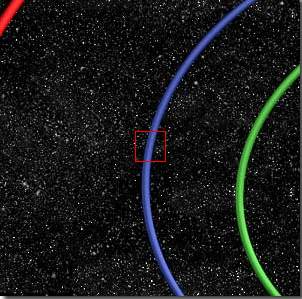 1011
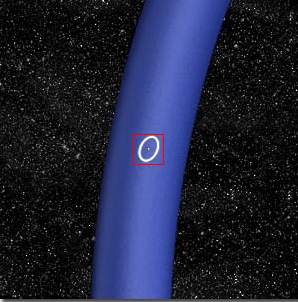 1010
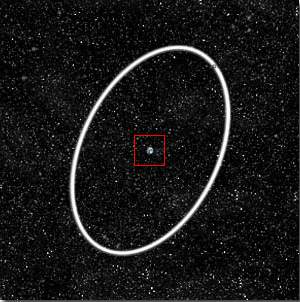 109
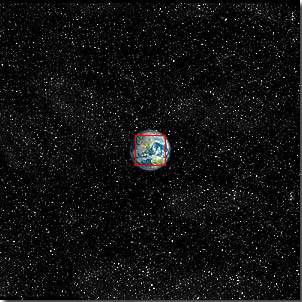 108
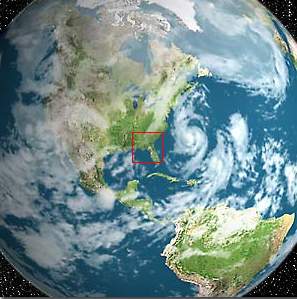 107
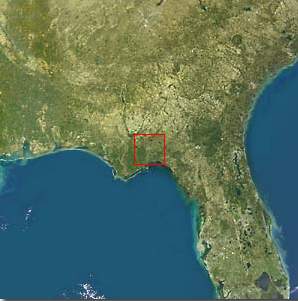 106
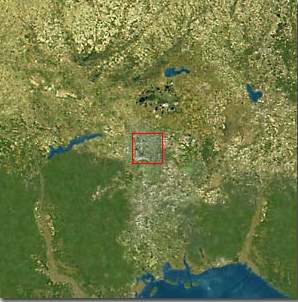 105
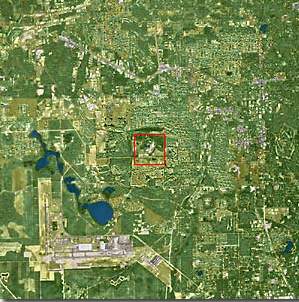 104
Questions that come to  mind ...
Who are we? Where  are we going? Where did we come from?
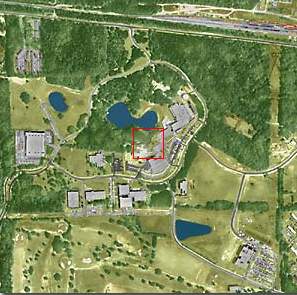 103
Or... What do we  represent in the  Universe?
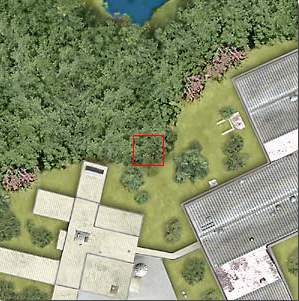 102
In this trip “upwards” we went to the power of 23 of 10
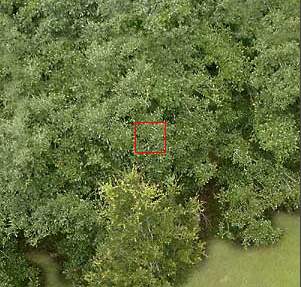 101
Now we are going to dig inside of matter in a reverse (inverse) trip...
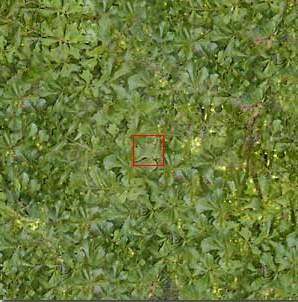 100
We arrive at our starting point. We could touch it with our hands ...
10-1
10 Centímeters
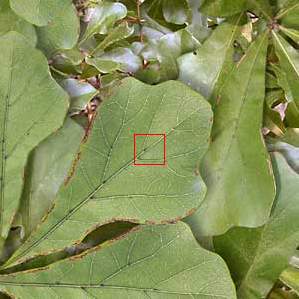 Getting closer at  10 cm ...
We can delineate the leaves.
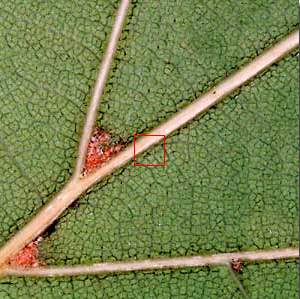 10-2
1 Centímeter
At this distance it is  possible to observe the  structure of the leaf.
10-3
1 Millímeter
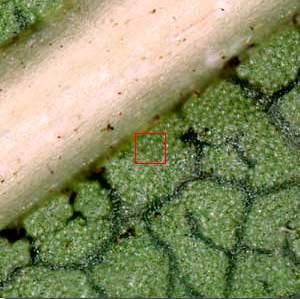 The cellular structures begin to show...
10-4
100 microns
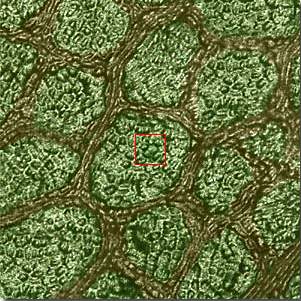 The cells can be delineated. You can see the union between them.
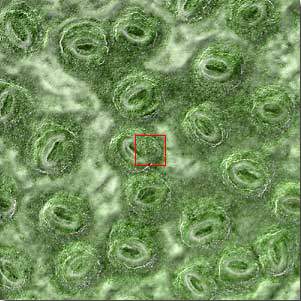 10-5
10 microns
Starting our trip inside the cell ...
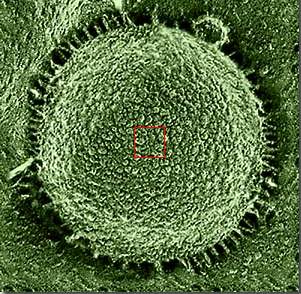 10-6
1 micrón
The nucleus of the cell is visible.
10-7
100 Nanometers
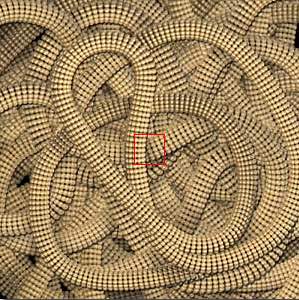 Again we changed the measuring unit to adapt to the miniscule size. You can see the chromosomes.
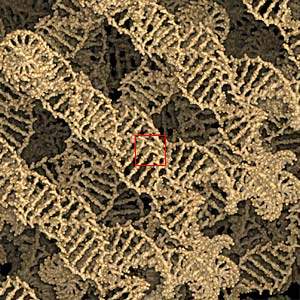 10-8
10 Nanometers
In this microcosmic universe the DNA chain is visible.
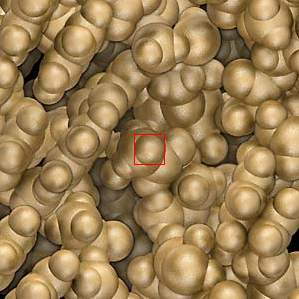 10-9
1 Nanometer
...chromosóme blocks can be observed.
10-10
1 Angstrom
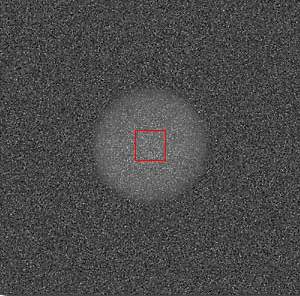 It appears like clouds of electrons... These are carbon átoms that formed our world.               
You should notice the resemblance of the micro cosmos with the macro cosmos ...
10-11
10 Picometers
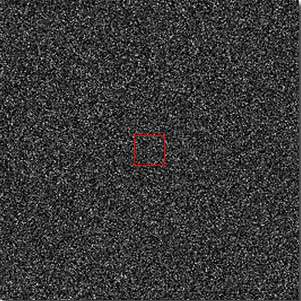 In this miniature world we could observe the electrons orbiting the atoms.
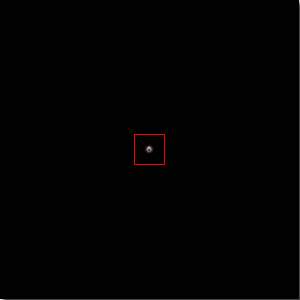 10-12
1 Picómeter
An immense empty space between the nucleus and the electron orbits...
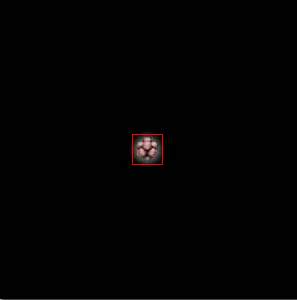 10-13
100 Femtómeters
At this incredible and minuscule size we could observe the nucleus of the atom.
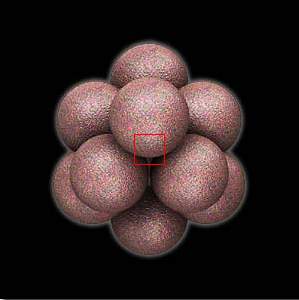 10-14
10 Femtómeters
Now we could observe the nucleus of the carbon atom
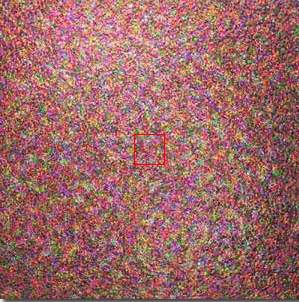 10-15
1 Femtómeter
Here we are in the field of the scientific imagination, face to face with a proton.
10-16
100 Attómeters
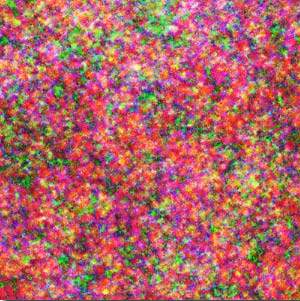 Examine the ‘quark’ partícules
There is nowhere further   to go...We are at the limits of current scientific knowledge . This is the limit of matter...
That’s the macro-micro cosmic trip. Next follows the animated cell trip:
WHAT IS LIFE?
Alexandir Oparin:                     “Life may be recognized in bodies  which have particular characteristics   not seen in the world of the dead.   First, there is definite structure or organization – there is the ability         of the organisms to metabolize, to reproduce others like themselves &   also their response to stimulation.”
WHAT IS LIFE?
John Maynard Smith
  “Life is any population of entities with the properties of multiplication, heredity,  and variation.”
WHAT IS LIFE?
John D. Bernal:
  “Life is a partial,  continuous,  progressive,  multiform,  and conditionally interactive,  self-realization of the potentialities of atomic electron states.”
WHAT IS LIFE?
Stuart Kauffman:
  “Life is an expected,  collectively self-org-              -anized property of catalytic polymers.”
WHAT IS LIFE?
Gerald Joyce:
  “Life is self-sustained chemical system able to undergo Darwinian evolution.”
NOT EVERYTHING THAT 
CAN BE COUNTED COUNTS AND
NOT EVERYTHING THAT COUNTS
CAN BE COUNTED.
 - Albert  Einstein
THE MONOLITH
Particles To People?
THE MONOLITH
GOO TO YOU?
David Lee Burris:
Numinous Vicissitude & Divine Interest In Human Affairs
Stasis Point Of Debate
Pivot Point: Philosophy & Religion
Research News & Opportunities In Science & Theology;  Sept. 2003; Volume Four, No. 1;  Page 22
“Traditionally,  almost all religions and philosophies read the universe  as a revelation of order or purpose.  Reading the universe was not an exercise taken lightly,  however.    For beneath the nature’s surface lurked layer upon layer of mystery and meaning.  In the process of penetrating to the world’s inner substance,  the interpreter would have to undergo a purifying trans-     -formation.   One could not really come to know the universe without being changed in the process.”
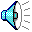 Research News & Opportunities In Science & Theology;  Sept. 2003; Volume Four, No. 1;  Page 22
“The universe no longer works this way for most of us.  With the help of science,  we can now read it quite competently – or so it seems – but we are seldom significantly changed in the process.  We  have laid bare nature’s atomic and molecular alphabet,  its genetic lexicon and its evolutionary grammar;  yet,  we are less confident than ever that any profound teaching lies beneath its surface.”
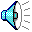 Research News & Opportunities In Science & Theology;  Sept. 2003; Volume Four, No. 1;  Page 22
“Scientifically educated people today,  generally speaking,  do not read the cosmos as a text bearing any deep meaning at all.  To some,  the universe is a swirl of meaningless matter on which a patina of life and mind now glimmers for a cosmic instant before fading out forever.    To others,  it is a blank tablet onto which we may inscribe our own human meanings.  Today,  ‘cosmic purpose’  is scarcely mentioned in learned circles – a hush not only tolerated but,  at times,  even celebrated in the academic world.”
?
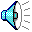 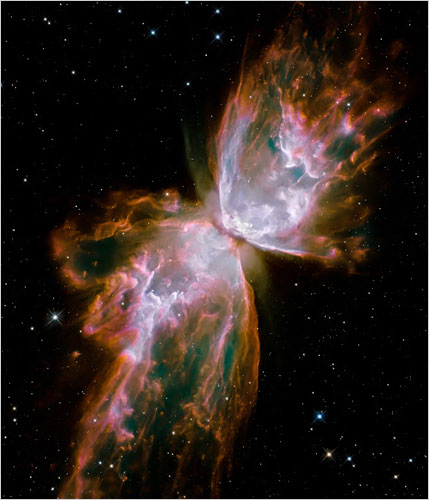 Research News & Opportunities In Science & Theology;  Sept. 2003; Volume Four, No. 1;  Page 22
“What could it possibly mean to say that the universe has a purpose?  ‘Purpose’ usually means the ‘goal’ or ‘end’ toward which a set of events is oriented.  Deeper,  purpose implies that something of great value is in the process of being realized.”
!
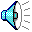 “God Of The Gaps” Or Abductive Argument?
“God Of The Gaps” Or Abductive Argument?
“Regardless of the course taken     by naturalists,  most sophisticated Christian theists don’t engage in a god-of-the-gaps form of reasoning.  Rather,  Christian scholars appeal   to God as an inference to the best explanation. In logic, this approach is known as abductive reasoning.  Like inductive arguments,  the abductive form of thinking yields only probable truth.  Unlike induction,  however,  abductive arguments don’t attempt to predict future possibilities .  This careful thought process moves from the data, facts, evidence, & phenomena of the world to draw the most consistent & plausible explanation for these realities.”   
                          -  Kenneth Samples
Different Cosmologies
Darwinist Search For Missing Link Versus Creationist Search For The Causal Joint!
TRANSITIONAL BRIDGE SPECIE
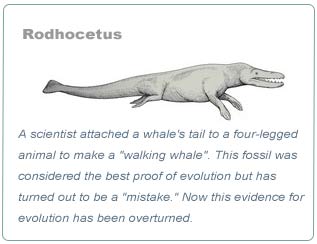 “God Of The Gaps” Or Quantum Uncertainty?
“A ‘joint’ is by definition,  the place where two things meet or are linked.  In this case it would be the meeting at a location of God’s action and the physical phenomena that are utilized to effect that action in the natural world.  Therefore the claim that such a joint can be known is tantamount to the claim that some part of God can be actually known,  since this part is directly involved in the joint.  I question whether we can ever know or understand God that well.
Although it is not quite the same issue, I sense that the treasure hunt for a causal joint is rather similar to the appeal to a God-of-the-gaps.
Throughout history,  science closed many gaps.  Theological arguments have convincingly shown the ‘gaps’ concept to be an unreasonable basis for invoking God’s action.”
“God Of The Gaps” Or Quantum Uncertainty?
“In particular, I believe that the gaps concept does a disservice to theology because there is  often just as much mystery implicit in the scientifically explained  phenomena of nature as there is to the unexplained. Nevertheless,  subject to qualifications the God-of-the-gaps concept may have some limited validity.   For an example,  physicists tell us the gap underneath the veil specified by the Heisenberg Uncertainty Principle hasn’t been penetrated.
I believe such gaps are legitimate for theological speculation.  Some may see these gaps as possible locales for divine action,  as do Russell and Murphy.
“God Of The Gaps” Or Quantum Uncertainty?
However,  I hold that the inaccessible physical regime that characterizes these gaps    is some kind of physical analogy for divine presence –   a kind of pointer to what God’s all-embracing transcendence might be like.
I am left with the words of    M. Eckhart, a 13th century Dominican mystic who said, ‘The highest and loftiest thing that one can let go of is to let go of God for the sake of God.’  Respecting micromanaging & quests for causal joints, I feel it might be time to consider giving God a little rest.”
                           -  Lawrence Fagg
“God Of   The Gaps”        Vs.            The Cosmic Micromanager?
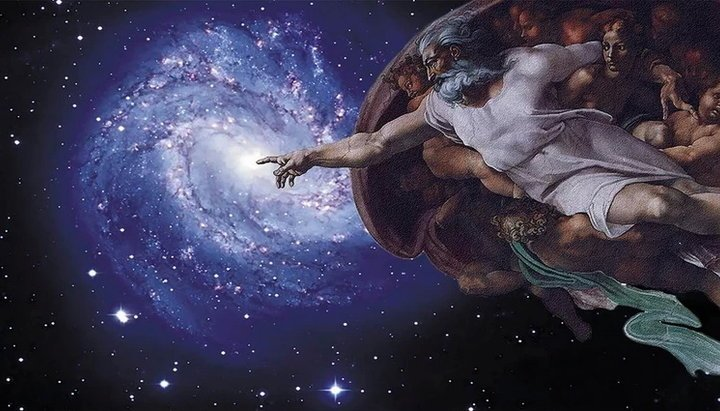 Research News & Opportunities In Science & Theology;  Sept. 2003; Volume Four, No. 1;  Page 22
“What could it possibly mean to say that the universe has a purpose?  ‘Purpose’ usually means the ‘goal’ or ‘end’ toward which a set of events is oriented.  Deeper,  purpose implies that something of great value is in the process of being realized.”
!
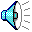 RAINBOW FIRE
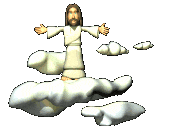 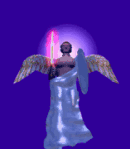 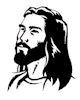 HE IS
HERE